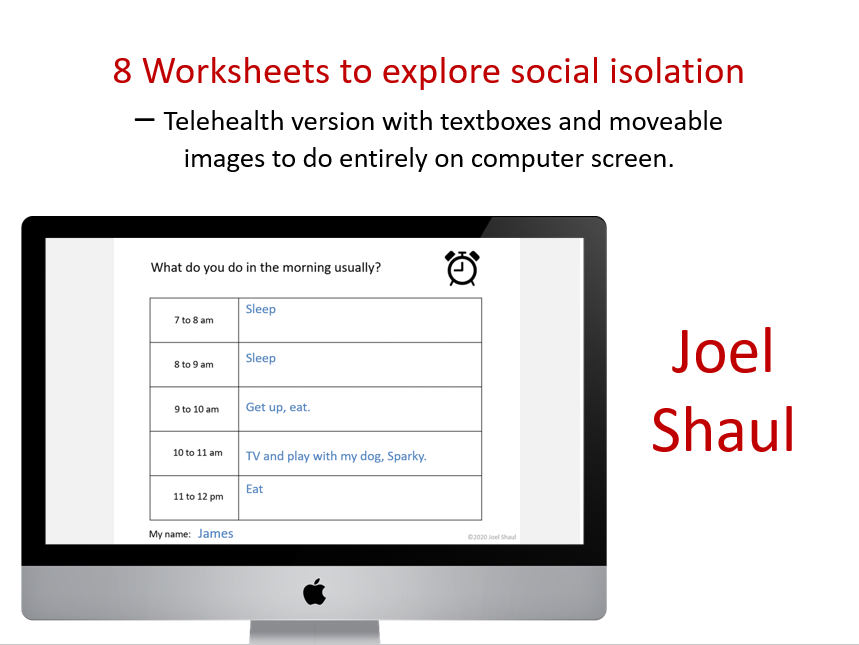 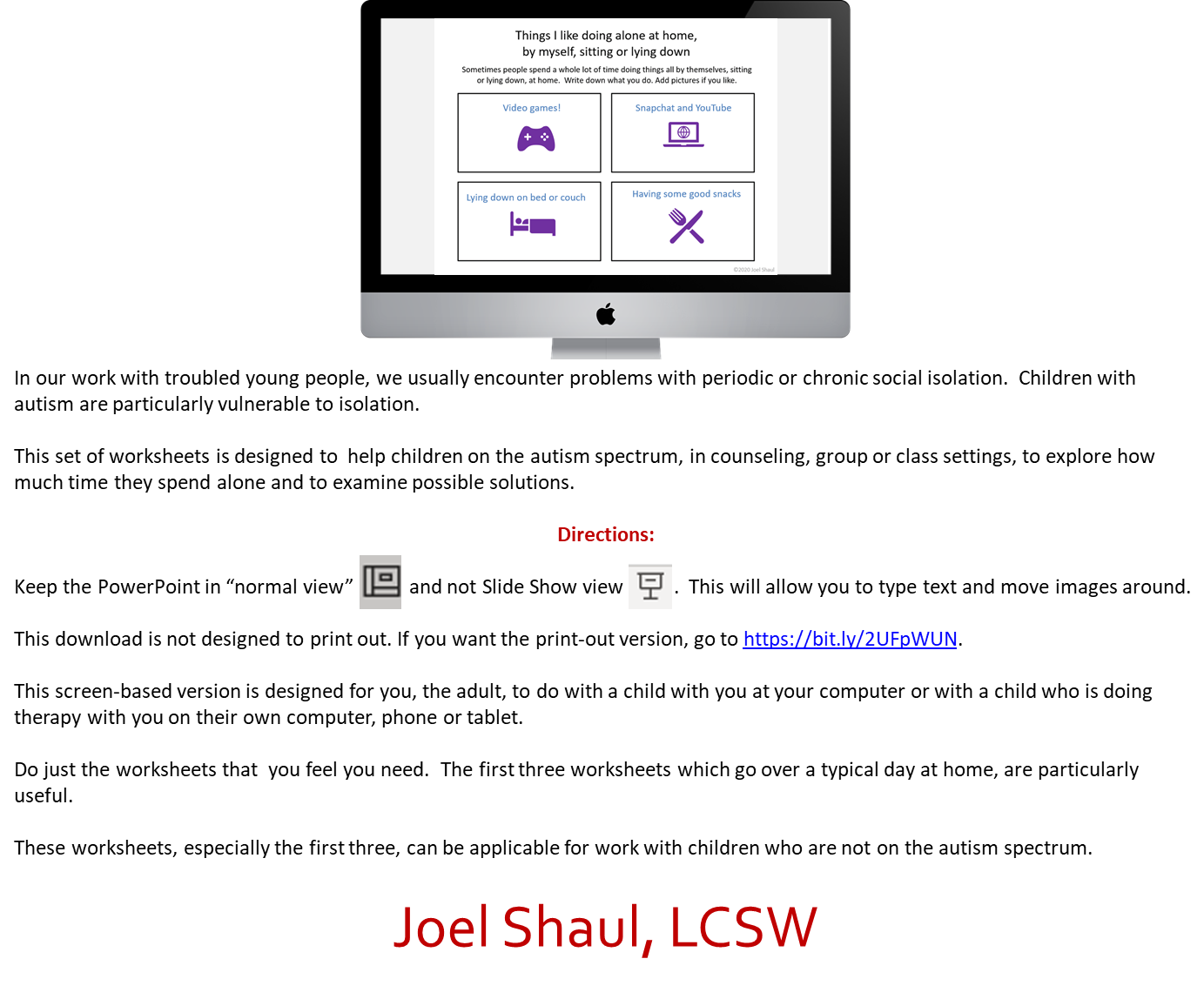 x
x
x
x
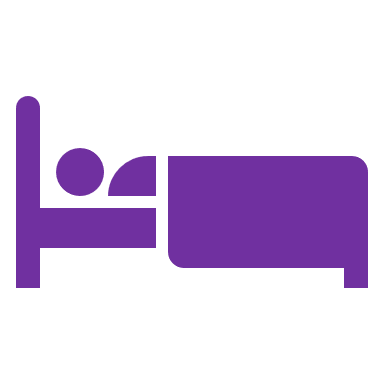 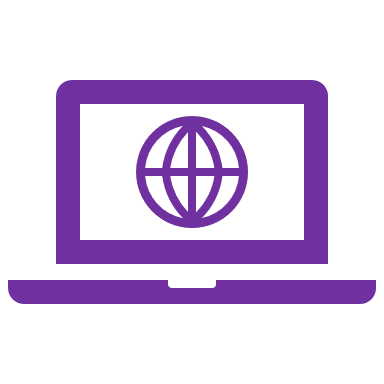 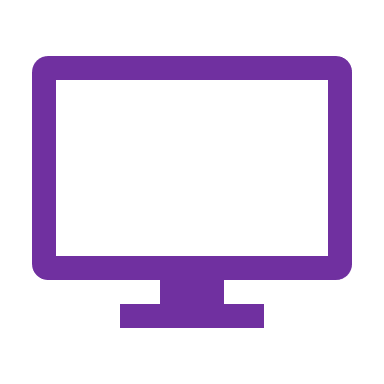 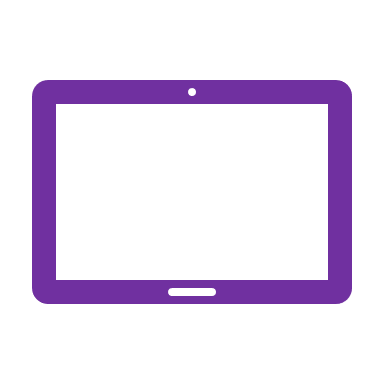 x
x
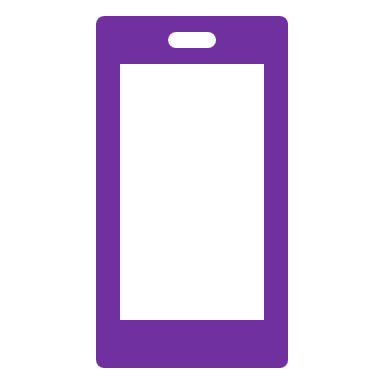 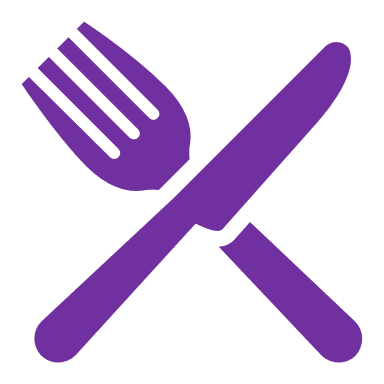 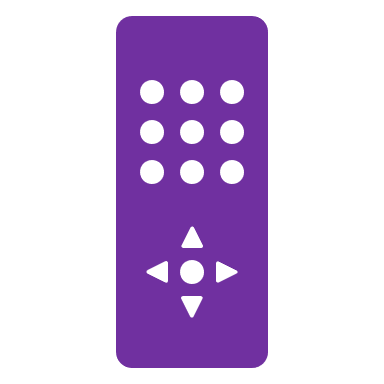 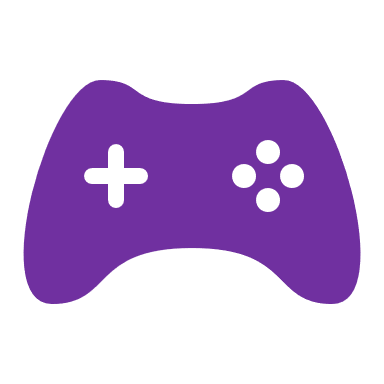 x
x
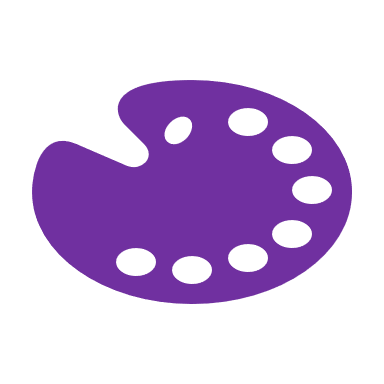 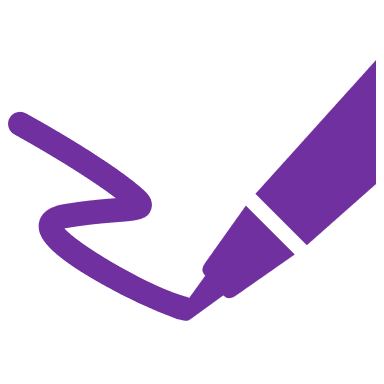 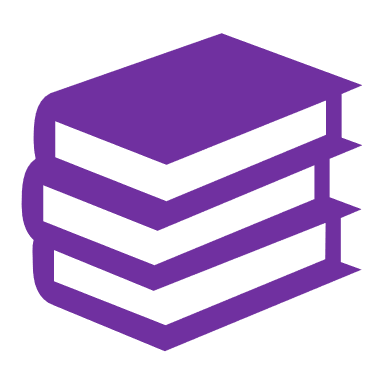 ~ YOU CAN DRAG THE ICONS OVER FROM THE LEFT MARGIN ~
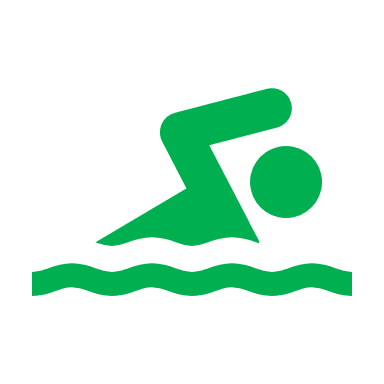 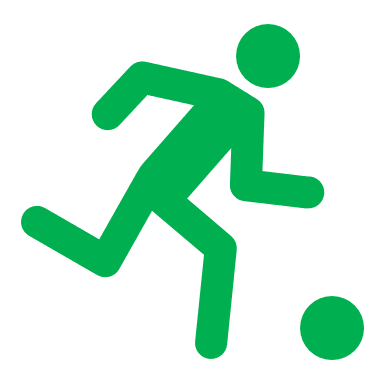 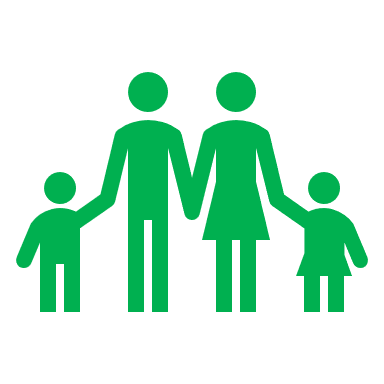 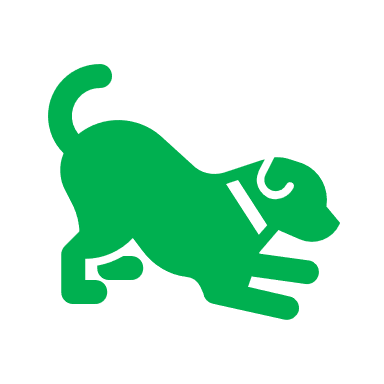 x
x
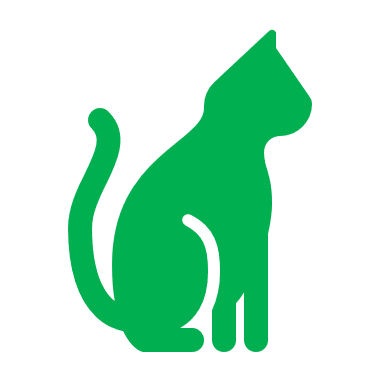 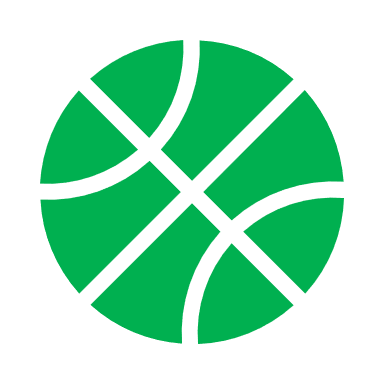 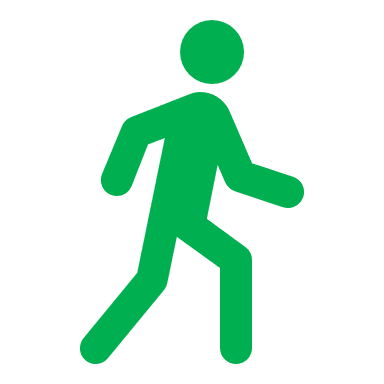 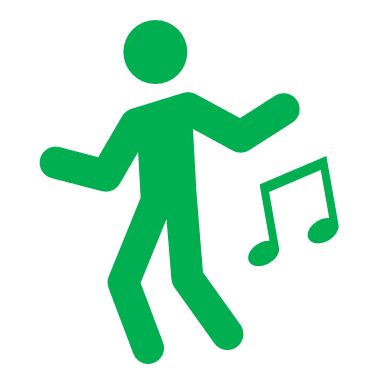 x
x
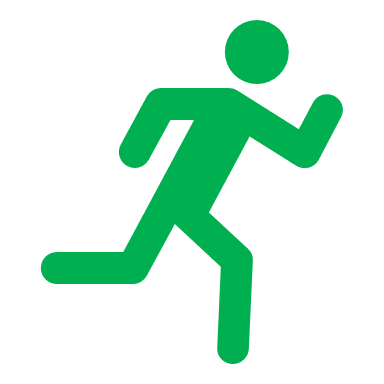 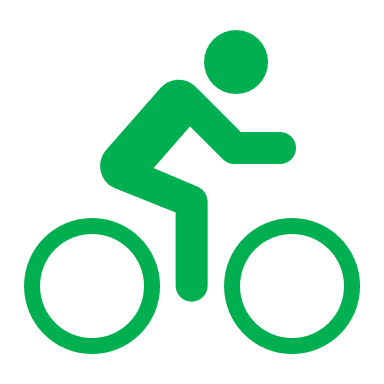 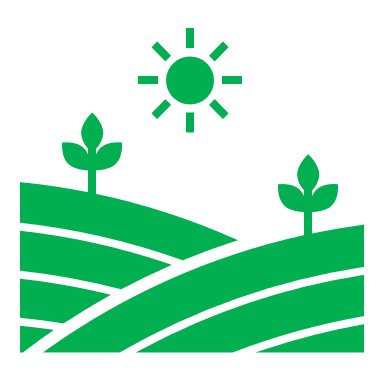 ~ YOU CAN DRAG THE ICONS OVER FROM THE LEFT MARGIN ~
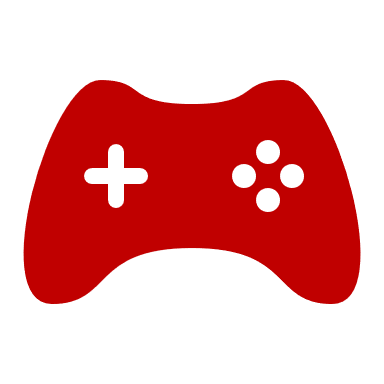 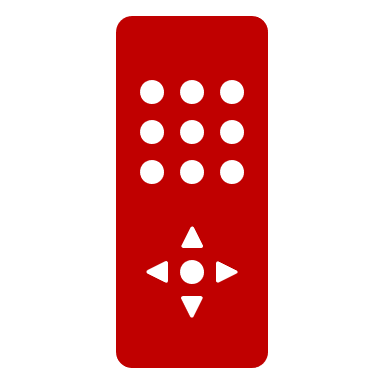 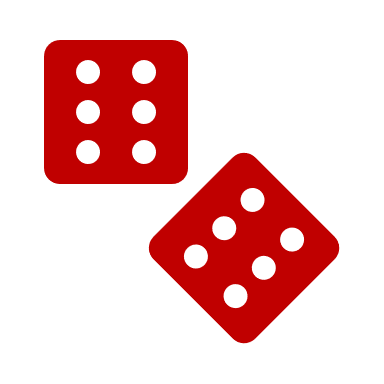 x
x
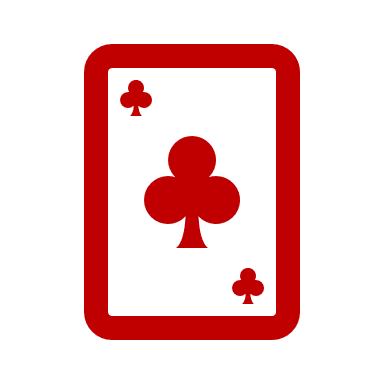 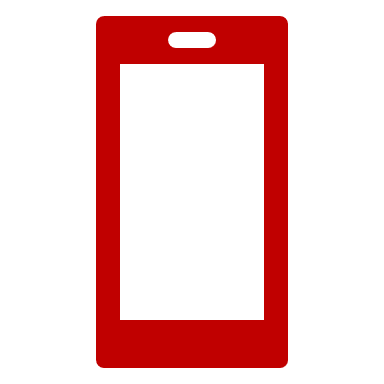 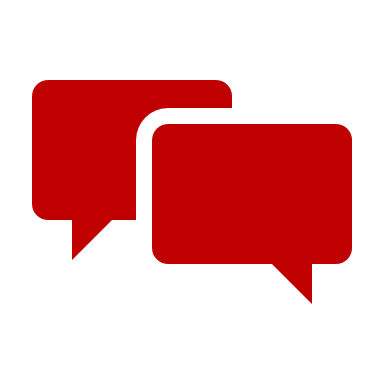 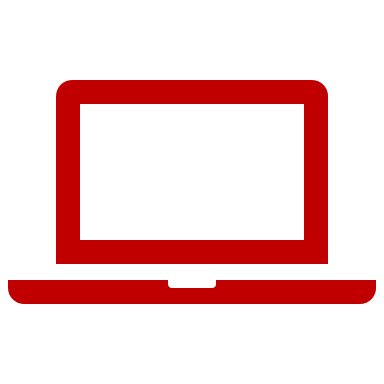 x
x
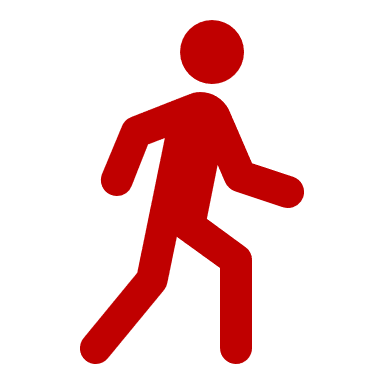 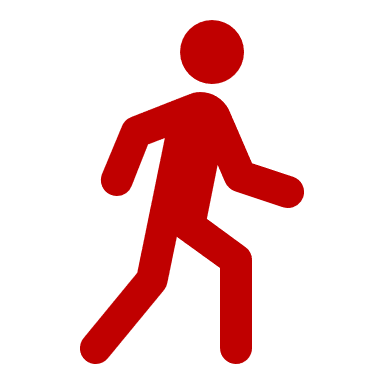 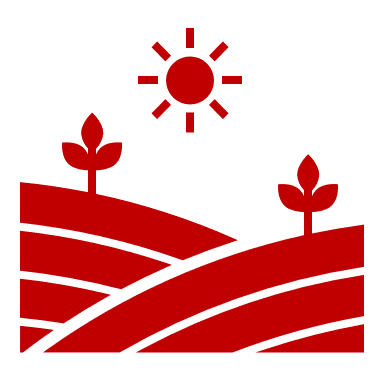 ~ YOU CAN DRAG THE ICONS OVER FROM THE LEFT MARGIN ~
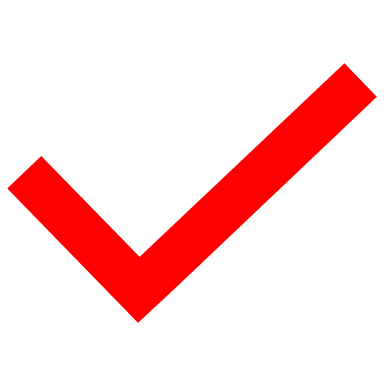 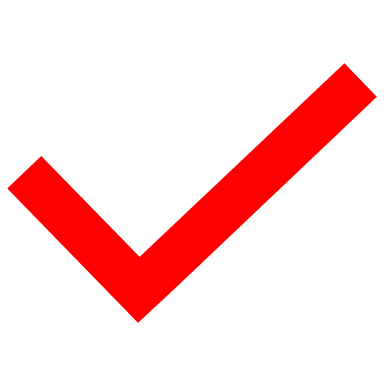 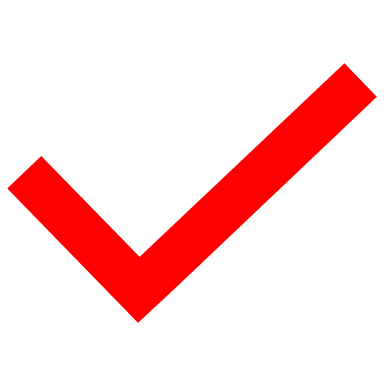 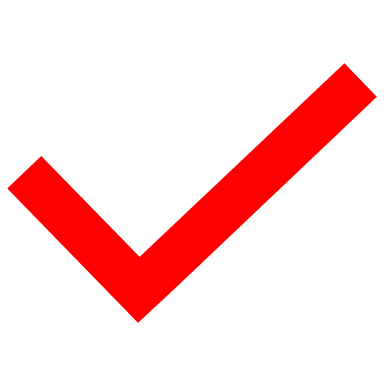 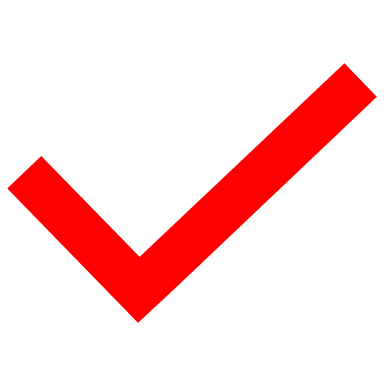 ~ YOU CAN DRAG THE CHECK MARKS OVER FROM THE LEFT MARGIN ~
x